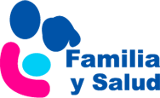 Alimentación 
cardio-saludable
Ana Martínez Rubio. Pediatra
In memoriam
Esther Ruiz Chércoles. Pediatra 
(Revisión)
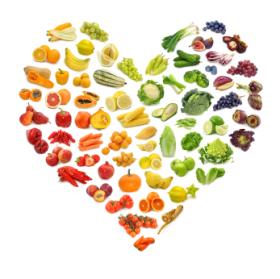 Imagen (la añadimos nosotros)
www.familiaysalud.es
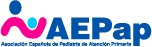 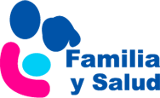 Alimentación cardio-saludable
Cuidando la alimentación cuidamos el corazón. 
La grasa se deposita en las arterias  y provoca la arteriosclerosis.
La obesidad, la hipertensión (por la sal), la diabetes y el tabaco son factores de riesgo. 
¿Cuándo hay que empezar a cuidar el corazón y las arterias?
¡Desde que se nace! 
Empezando con la lactancia materna.
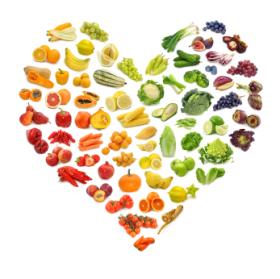 www.familiaysalud.es
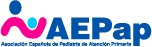 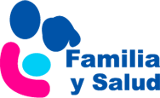 Alimentación cardio-saludable
Frutas, verduras y hortalizas (5 al día).
Legumbres.
Cereales (integrales).
Patatas (fritas, cuanto menos, mejor).
Aceite de oliva.
Agua.
Leche, yogur, queso.
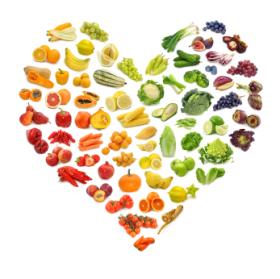 www.familiaysalud.es
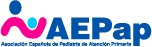 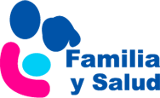 Alimentación cardio-saludable
Pescados:
Pescado azul: sardinas, caballa, salmón,                      bonito.
Carnes blancas y aves: quitar toda la grasa.
Huevos: sanos y baratos. 
Frutos secos.
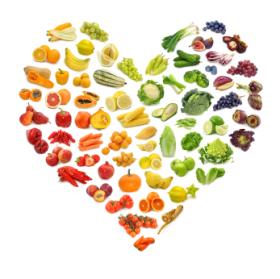 www.familiaysalud.es
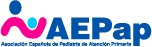 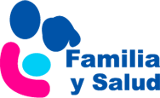 Alimentación cardio-saludable
¿Cómo podemos reducir la sal?
Cocinar con muy poca sal (mejor sal yodada).
Usar hierbas aromáticas, vinagre, ajo, limón, pimentón…
Evitar caldos y salsas concentrados y/o preparados.
Evitar carnes procesadas (salchichas, embutidos…).
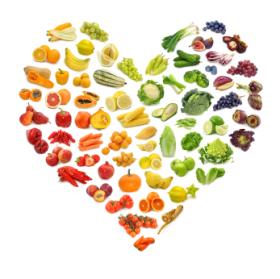 www.familiaysalud.es
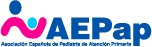 Tipos de grasas
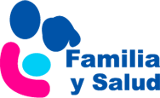 Es cardio-saludable…
Cocinar al horno, a la plancha, al vapor.
Evitar las frituras. 
Limitar carnes rojas y evitar las carnes procesadas.
Quitar la grasa visible de la carne y toda la piel de las aves.
Cuanto menos, mejor: natillas, flanes, batidos, yogur azucarado.
Mantener un peso proporcionado a la altura.
Caminar, moverse, jugar, hacer deportes                 y ser activos.
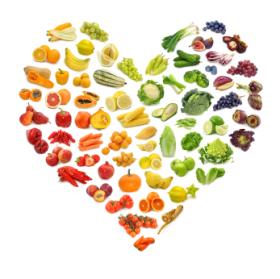 www.familiaysalud.es
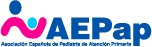